Big Data What is it?Why is it important?How should we train for it?
Raghu Ramakrishnan
Technical Fellow, Microsoft

Head, Big Data Engineering 
Head, Cloud Information Services Lab
Data is Now a Core Asset
Ability to cost-effectively do things we couldn’t dream of before
More data: more is observable, measurable
Less cost: Capture, storage, compute
Easier: Rent-and-go with cloud services
Scalable analytic tools: Get more out of data
Biggest bottleneck: Trained people!
Big Data Applications
Web Scale
1.5+M read rps
4 Key Platforms
~2B User Ids
10,000+ servers
~750M Uniq Users*
10 Geo Zones
175+M Users in US
285+M Mail users
102B emails/month
40+ Countries
13+B Ad serves/day
11B visits/month
All Data from July/Aug. Worldwide unless indicated to the contrary
* Yahoo!-branded sites
4
4/11/2014
Content Optimizationhttp://visualize.yahoo.com
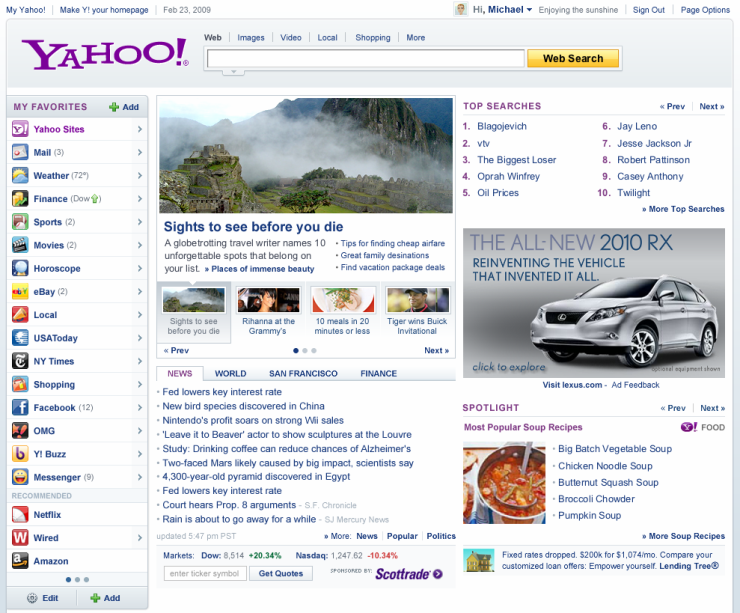 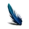 News Interests
Top Searches
Recommended links
+43% clicks
vs. editor selected
+79%  clicks
vs. randomly selected
+300% clicks
vs. one size fits all
[Speaker Notes: Instant My! add from D White]
CORE Modeling Overview
Online Learning
 Online regression models, 
time-series models

 Model the temporal dynamics
 Provide fast learning for per-item models
Offline Modeling
 Exploratory data analysis
 Regression, feature selection,
   collaborative filtering (factorization) 

 Seed online models & explore/exploit
   methods at good initial points
 Reduce the set of candidate items
Data streams

Hadoop pipelines

PNUTS NoSQL Store
Near real-time user feedback
Hadoop

Pig (SQL)
Explore/Exploit
 Multi-armed bandits

 Find the best way of collecting real-
   time user feedback (for new items)
Large amount of
historical data
(user event streams)
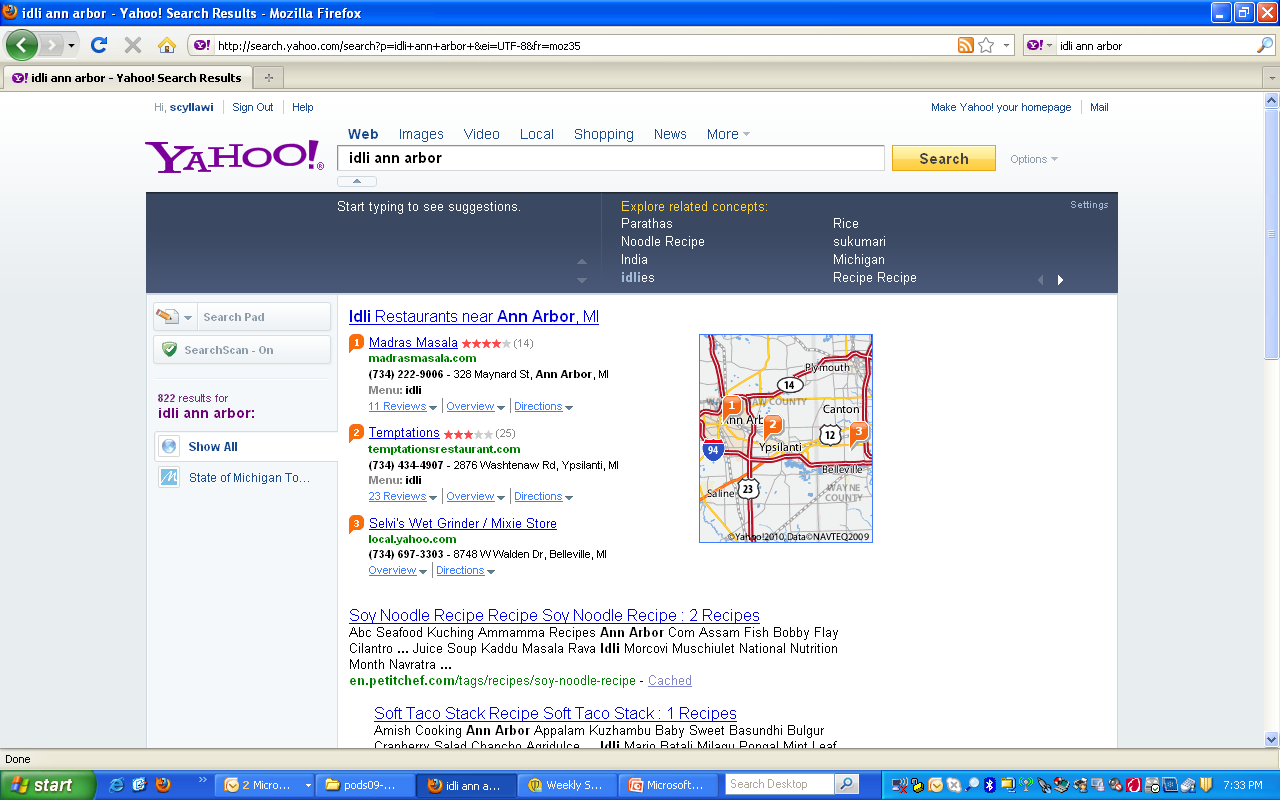 [Speaker Notes: Extracted metadata affects search ranking]
Earth’s (life) support systems
Ecology is the scientific study of interactions among organisms and their environment
Hydrology
Farming
Fisheries
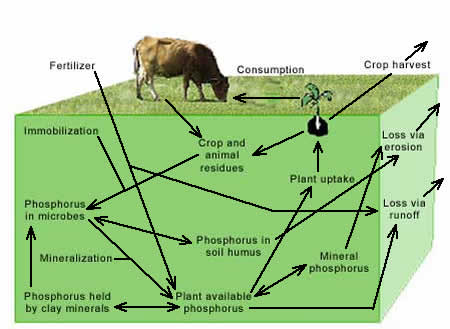 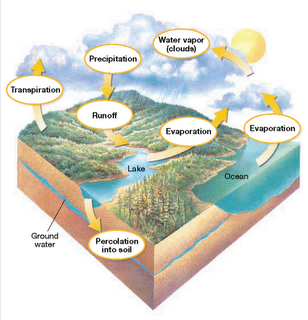 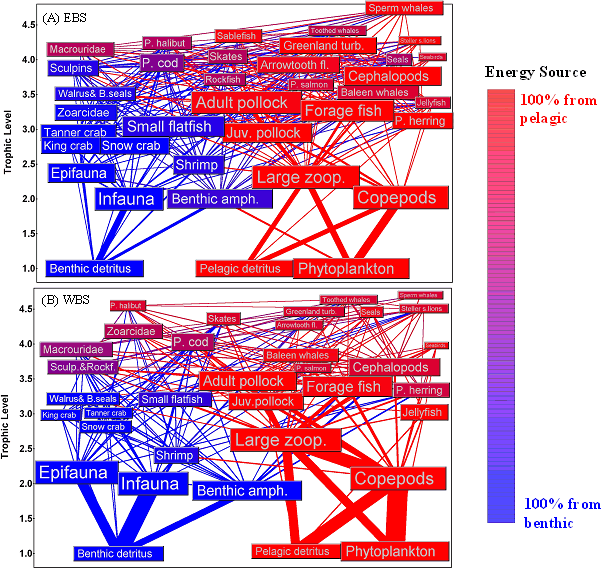 Carbon
Nitrogen
Immune system
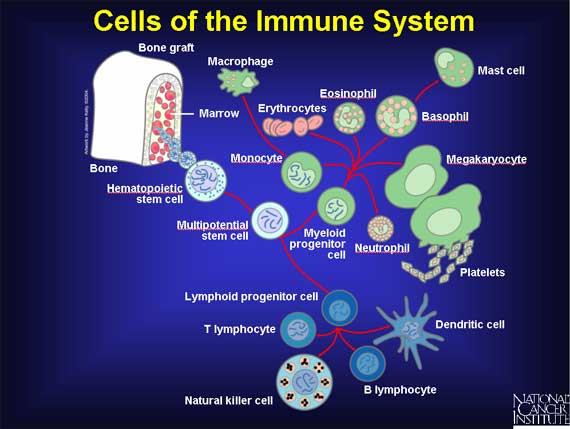 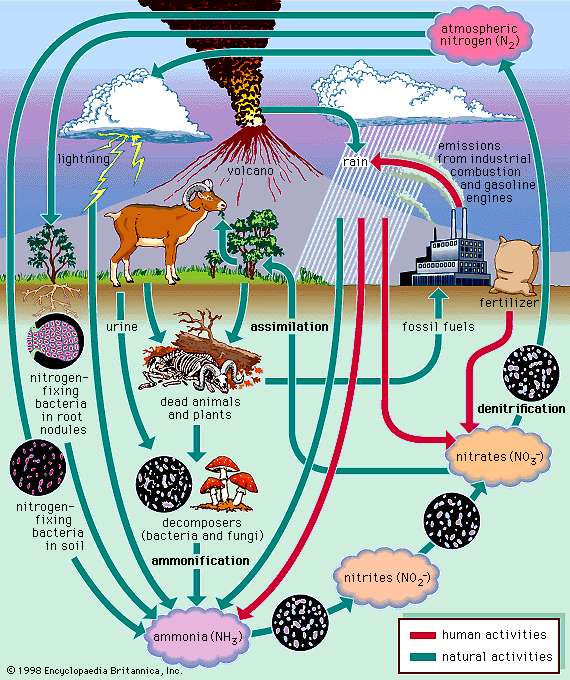 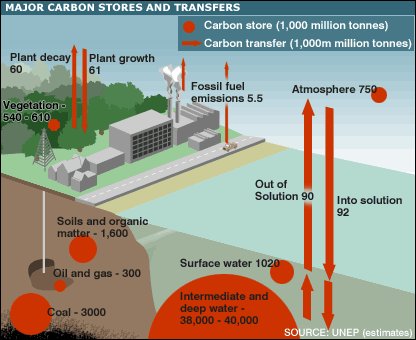 (Slide courtesy Drew Purves, MSR)
Traditional ecology
Field work
Experiments
Theorizing
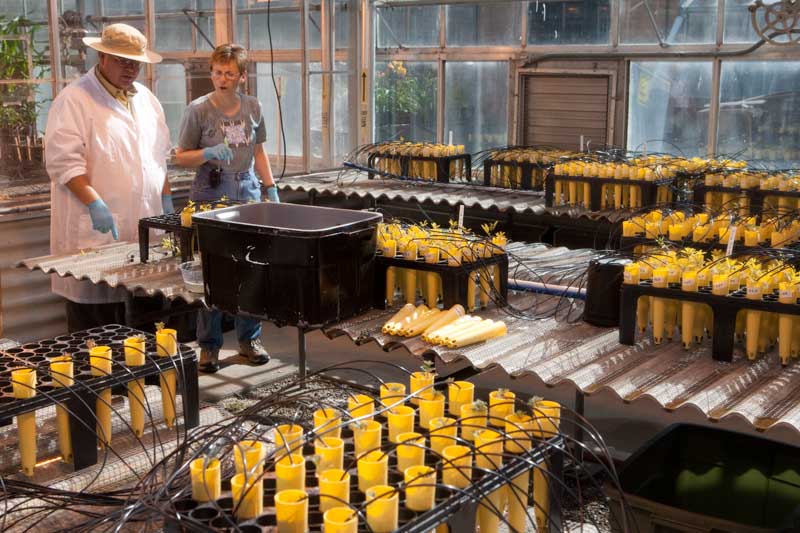 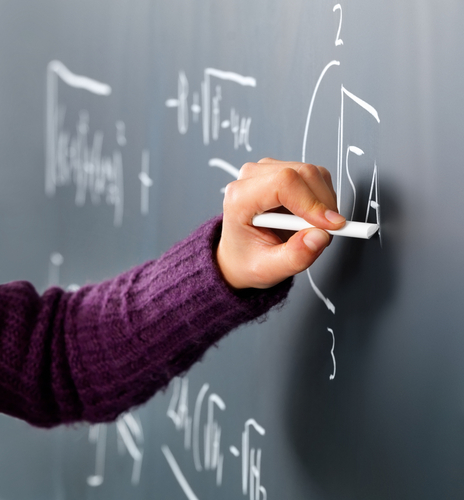 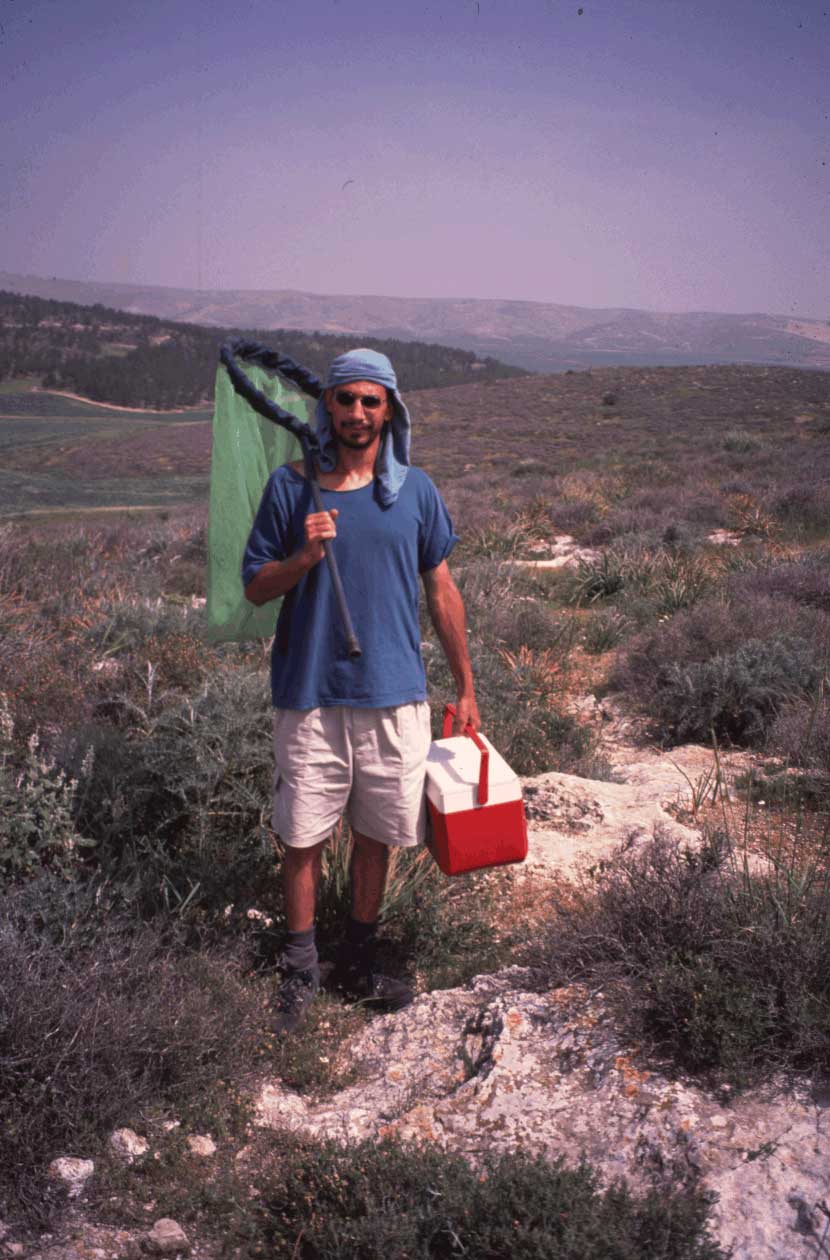 (Slide courtesy Drew Purves, MSR)
Some huge questions we can’t answer
What would we do if a new disease hit wheat? Or the pollinators died out?
Will forests accelerate or slow climate change?
How can we feed 9+ billion humans, with less water, less oil and less phosphorous?
How can we safely genetically engineer crops?
How can we optimize supply chains to minimize environmental impact?
Is there enough to water for both agriculture, and industry, in the future?
How many species are there on Earth? How can we predict them?
Will the world become more fire prone as the climate changes?
(Slide courtesy Drew Purves, MSR)
Enter a new kind of ecology?
(Slide courtesy Drew Purves, MSR)
Data Created by People—Kinect
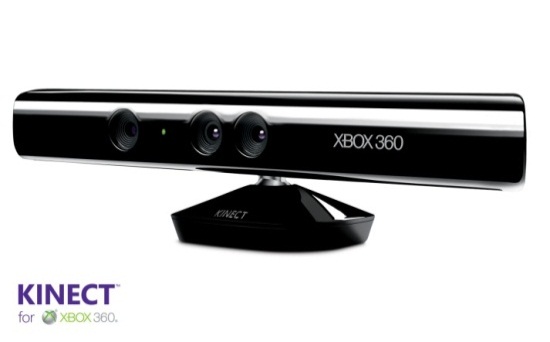 The Kinect is an array of sensors.
Depth, audio, RGB camera…

SDK provides a 3D virtual skeleton.
20 points around the body.
30 frames per second.

Inexpensive and ubiquitous.
Between 60-70M sold by May 2013.
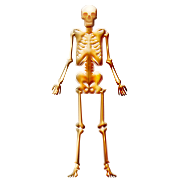 (Slide courtesy Assaf Schuster, Technion)
Telemetry
Data: Time series of logs from user activity and system probes (live and historical archives)
CTP (Customer Touch Points) data 
STP (System Touch Points) data 
Goal:
Determine possible causes of outages, particularly the long ones
Predictive and forensic
Planned steps:
Identification of the team that can resolve an outage
Visualization of time series to understand long outages that are difficult to resolve
Discover and learn patterns associated with outage trends and use them to predict outages
IoT: Connected Devices, Continuous Observations, Instantaneous Action, Rich History
http://blogs.cisco.com/news/the-internet-of-things-infographic/
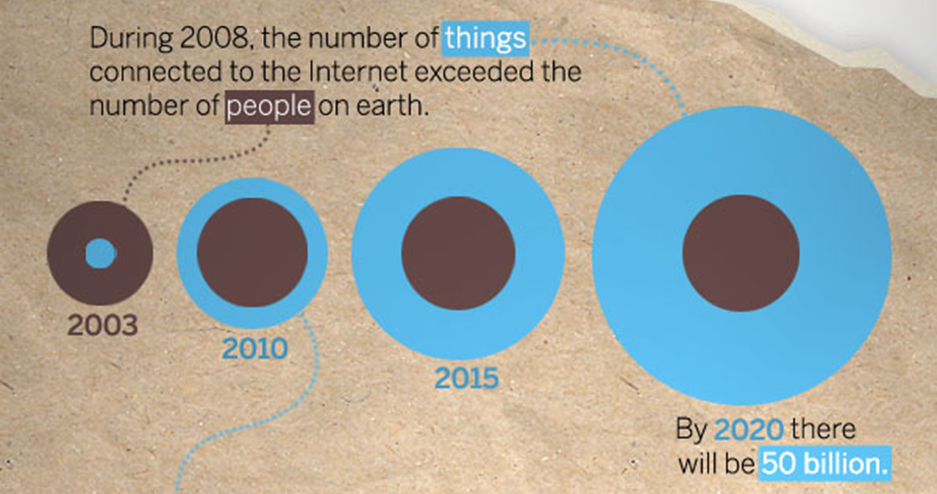 Gartner: 50 billion intelligent devices by 2015 and 275 Exabytes per day of data being sent across the Internet by 2020
[Speaker Notes: 2008: more things than people
2020: 50 billion]
Big Data Links
H.V. Jagadish et al., CACM (to appear)
Big Data and its Technical Challenges
D. Agrawal et al., CACM 56(6):92-101 (2013) 
Content Recommendation on Web Portals
Gary Marcus, New Yorker
April 3 2013 http://www.newyorker.com/online/blogs/elements/2013/04/steamrolled-by-big-data.html
May 23 2013 http://www.newyorker.com/online/blogs/culture/2012/05/google-knowledge-graph.html
Alan Feuer, NYT, Mar 23, 2013
http://www.nytimes.com/2013/03/24/nyregion/mayor-bloombergs-geek-squad.html?pagewanted=all&_r=0
Quentin Hardy, NYT, Nov 28, 2012
http://bits.blogs.nytimes.com/2012/11/28/jeff-hawkins-develops-a-brainy-big-data-company/
Steve Lohr, NYT, Feb 11, 2012
http://www.nytimes.com/2012/02/12/sunday-­review/big-­datas-­impact­‐in‐the-world.html
Economist, Nov 2011
  http://www.economist.com/blogs/dailychart/2011/11/big‐data‐0
Forbes special report on Big Data, February 2012
http://www.forbes.com/special‐report/data-driven.html
T. Hey et al., (Eds) (2013)
The Fourth Paradigm: Data-­Intensive Scientific Discovery.
J. Manyika et al.,  McKinsey Global Institute, May 2011
Big Data: The Next Frontier for Innovation, Competition, and Productivity.
NPR, Nov 2011
http://www.npr.org/2011/11/30/142893065/the‐search‐for‐analysts-to-make-sense-of-big-data